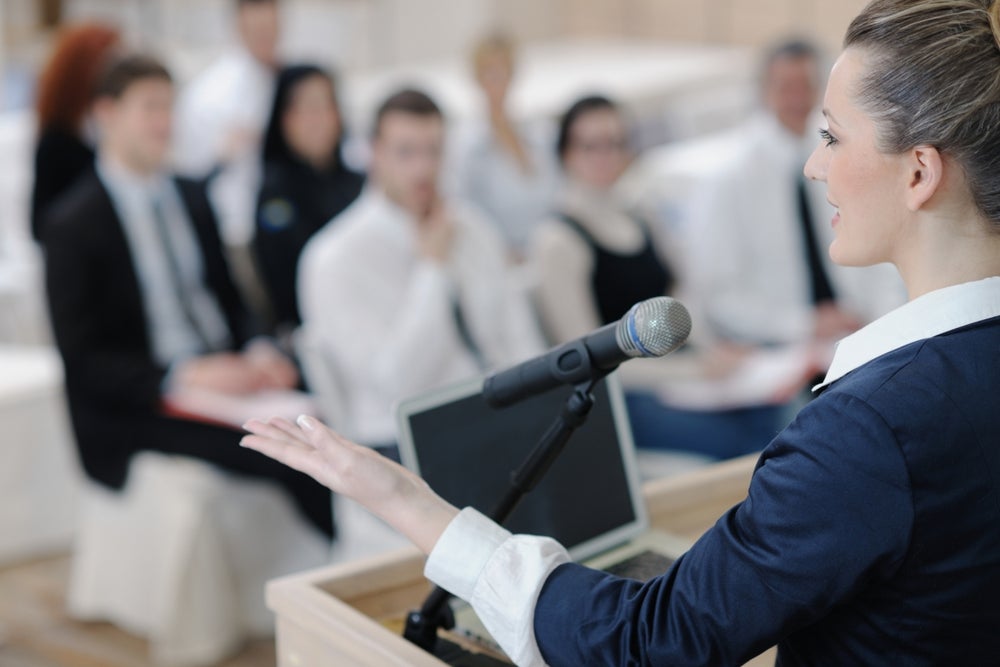 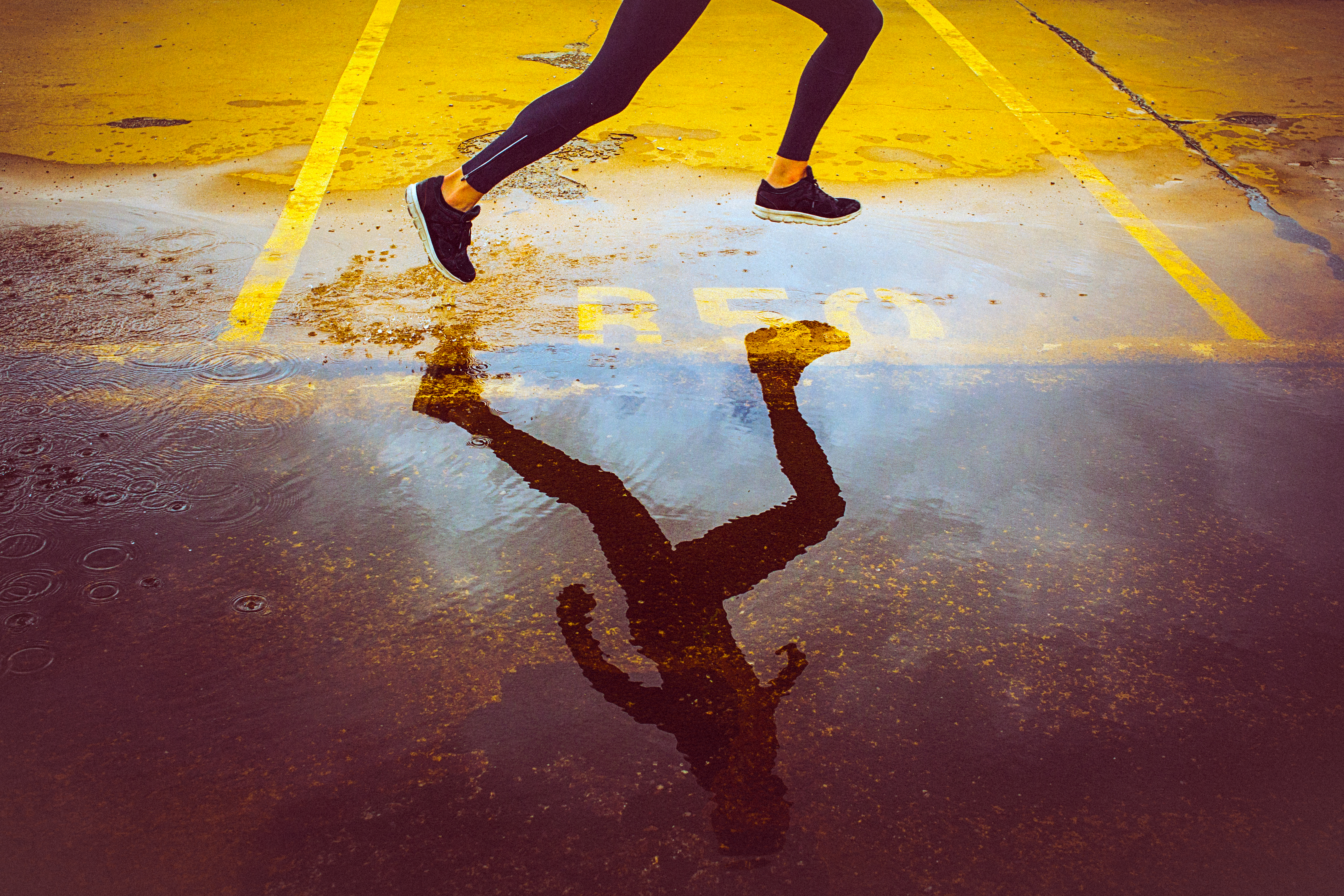 Rečnícky štýl9. ročník, SJ,Mgr.A.Tutokyová
ŠTÝL – spôsob výberu, usporiadania a využitia jazykových prostriedkov v hovorenom aj písanom prejave.
 
ROZDELENIE ŠTÝLOV:
 
Podľa funkcie prejavu rozlišujeme tzv. funkčné štýly, ktoré rozdeľujeme na:
 
štýly verejného styku: náučný, publicistický, administratívny, rečnícky, umelecký
štýly súkromného styku: hovorový

Funkcia rečníckeho štýlu: presviedčať, vysvetľovať, informovať, komentovať, agitovať, zapôsobiť na city poslucháča.
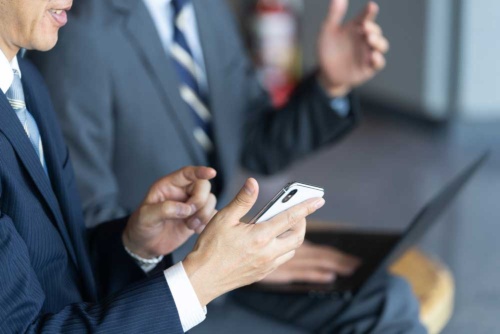 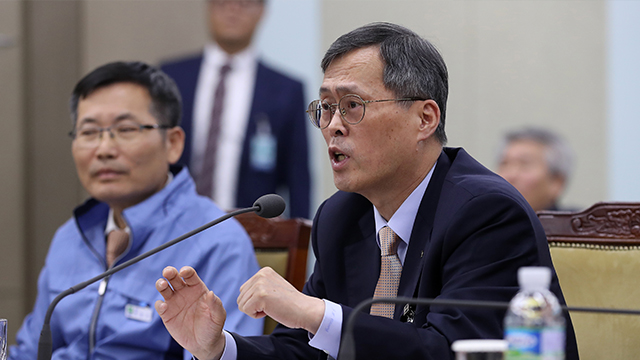 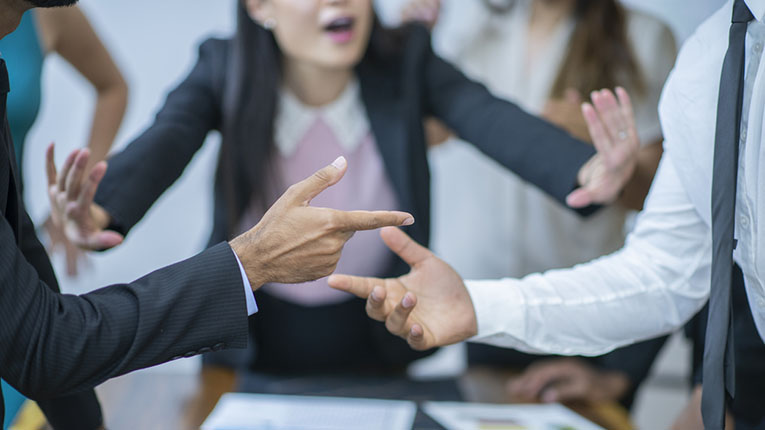 Rečnícky štýl sa od staroveku  považuje za umenie.
Prvé rečnícke útvary vznikli približne v 6. storočí pred Kr. v starovekom Grécku. 
Každý občan mohol slobodne vyjadriť svoju mienku, slobodne vystúpiť napr. na sneme. V

K najznámejším rétorom patril Gorgias,zakladateľ prvej rétorskej školy. Medzi slávnych rečníkov patril aj Sokrates a jeho žiak Platón. Platónovým žiakom bol Aristoteles. V r. 347 napísal spis Rétorika, ktorý spolu so spisom Poetika tvorí základ európskej rétoriky.

   Rétorika – náuka o rečníctve.
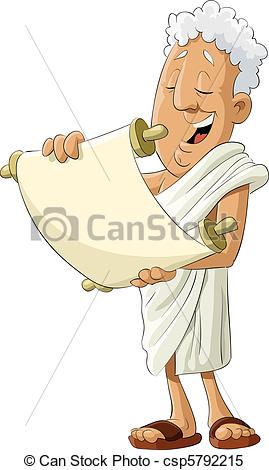 ZNAKY REČNÍCKEHO ŠTÝLU 

verejnosť 

je to štýl verejnej komunikácie, ale realizuje sa aj v súkromí
autor využíva  prostriedky zo spisovnej formy jazyka
pre širokú verejnosť volí cudzie slová, ktoré sú všeobecne známe
používa kratšie vety než v odbornom štýle


ústnosť/písomnosť
 
väčšina prejavov sa vopred písomne pripravuje a prednesie
autor využíva zvukové prostriedky reči (dôraz, melódia, tempo)
využíva neverbálne komunikačné prostriedky (gestá, mimiku a postoj)
sleduje spätnú väzbu
dodržuje oficiálnu vzdialenosť medzi komunikantmi
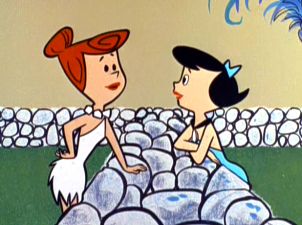 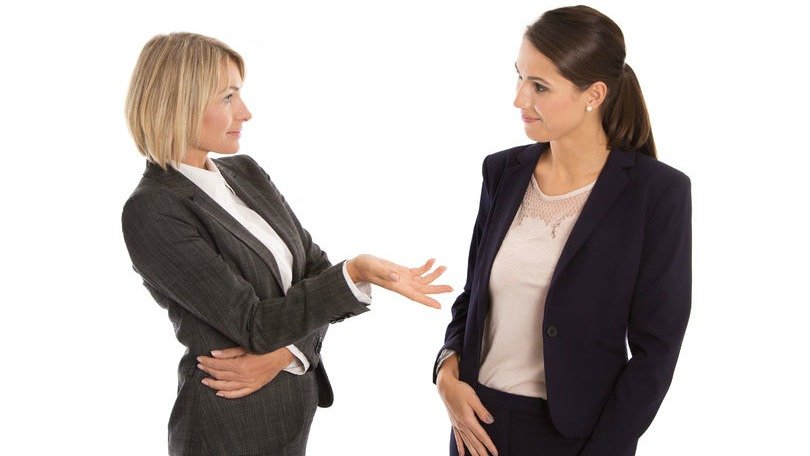 Útvary rečníckeho štýlu- prívet-slávnostný prejav-prejav na konferencii- diskusný príspevok- prednáška- referát
Jazykové prostriedky, ktoré sa využívajú pri rečníckom prejave:

Oslovenie
Všeobecne zrozumiteľný slovník
Obrazné pomenovania
Častice
Citoslovcia
Opytovacie a zvolacie vety
Mimojazykové prostriedky
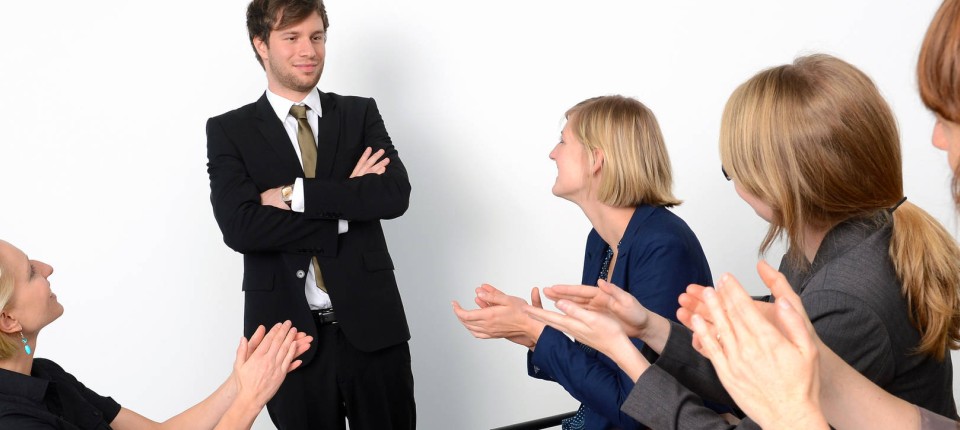 Pri každom prejavezvoľ primerané – pomalšie tempo reči s prestávkami, výraz, príjemné vystupovanie a mimiku.
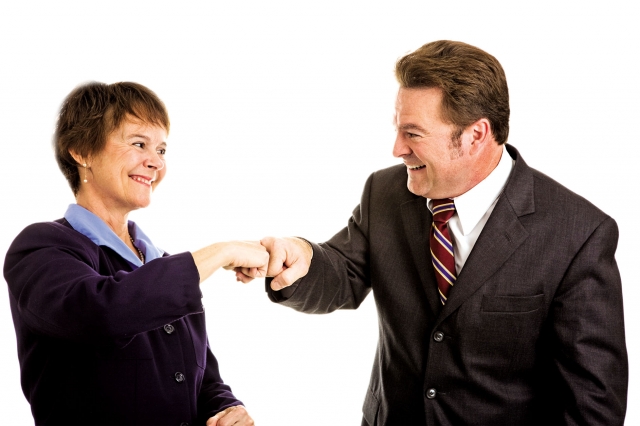